Schools and Medicaid Quarterly Call
February 28, 2017
Agenda
Introductions - AHCA and FDOE/SSS staff

FFS - Lakera/Luc
           - Rule revisions/SPA status - Lakera/Luc
              (FFS, charter/private schools/free care guidance)    
           - NCCI changes and affect on certified match program
           - Status of research on denied behavioral claims 
           - Implementation OT/PT evaluation procedure codes  
     
  Monitoring-Jeffrey

SDAC - Ami
          - Certifications
                - when to certify
                - sampled vs. non-sampled staff
Agenda (cont’d)
FDOE/SSS Update-Anne
          - Parental consent forms-translated
          - OT/PT conference call January 12
          - Updated participation report posted

Tribute-Mary Ellen Barkman

NAME Conference-Deneen Gorassini, Conference Chair, Broward County school district

Open Forum-Call attendees enter questions in chat box
Fee for Service: Rule Revisions/SPAs - Status
Medicaid Certified School Match Handbook (2005)

Private/Charter Schools

Rules related to CMS Free Care guidance
Fee for Service-Denied Claims/New Procedure Codes
Denied behavioral claims over 8 units-procedure code 

Status of FLMMIS accepting claims with new OT/PT evaluation procedure codes
Fee for Service-National Correct Coding Initiative
NCCI – Developed by CMS to promote national correct coding methodologies and to control improper coding leading to inappropriate payments.

MUE - NCCI includes a set of edits known as Medically Unlikely Edits (MUEs). An MUE is a maximum number of Units of Service allowable under most circumstances for a single Healthcare Common Procedure Coding System/Current Procedural Terminology (HCPCS/CPT) code billed by a provider on a date of service for a single beneficiary.
Fee for Service-National Correct Coding Initiative
MUE edits from 10/1/16:
      - 96150 Behavioral-Individual Service-    	Evaluation-8 units
   https://www.medicaid.gov/medicaid/data-and-systems/ncci/index.html
Medicaid Fee Schedules Effective 1/1/17
Medicaid Health Care Alert 2/7/17-Fee Schedules
http://ahca.myflorida.com/medicaid/review/fee_schedules.shtml

Sign up for Medicaid Health Care Alerts
http://ahca.myflorida.com/Medicaid/alerts/alerts.shtml
SDAC
Certifications
    - when to certify
    - sampled vs. non-sampled
SSS Website-Medicaid pages
SSS Website http://sss.usf.edu/resources/topic/medicaid/index.html

Parental Consent Forms translated-Spanish and Creole

Reminder: Send information for sharing with other districts
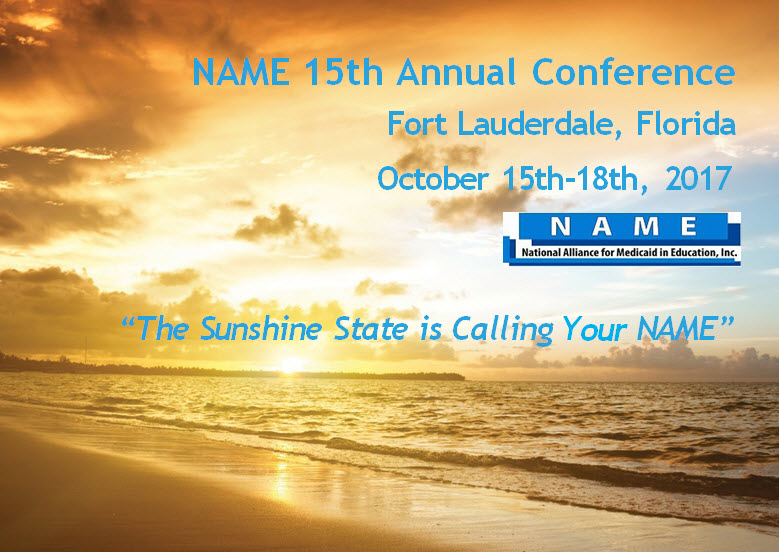 NAME Conference
October 15-18, 2017
Fort Lauderdale, FL
Open Forum
Phone will be taken off of presentation mode-please mute your phone line if you are not speaking

If you have comments or questions, please identify yourself and your district